МАМДО group
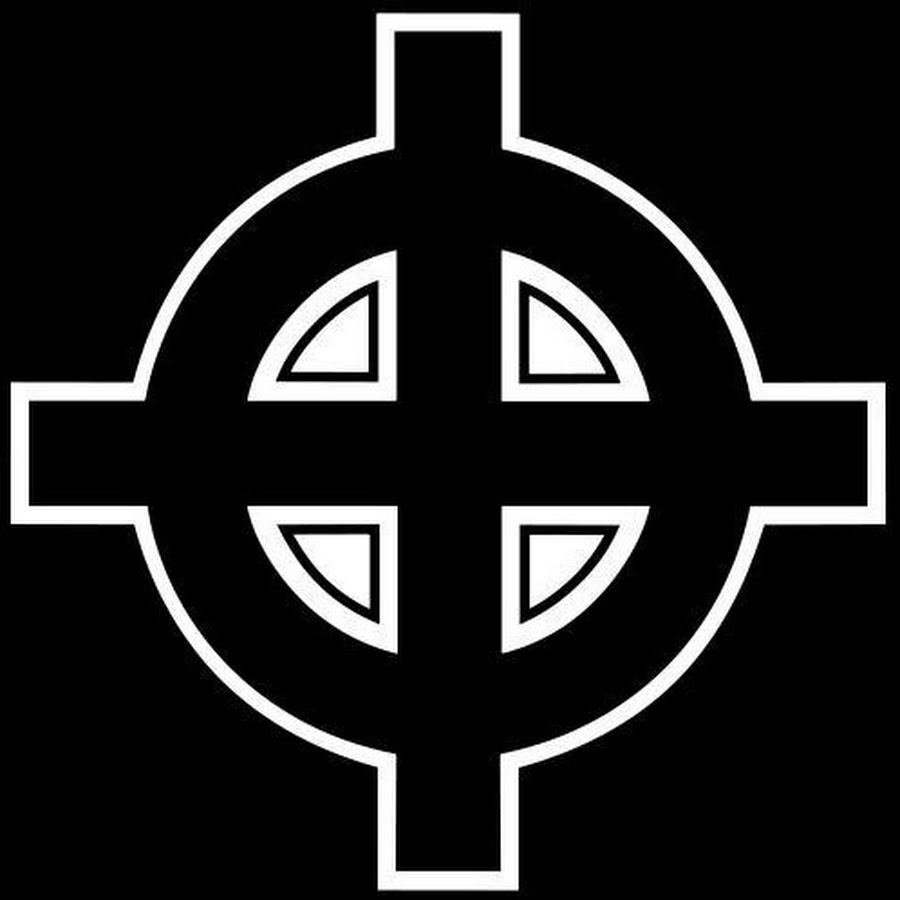 Неофашизм в Италии
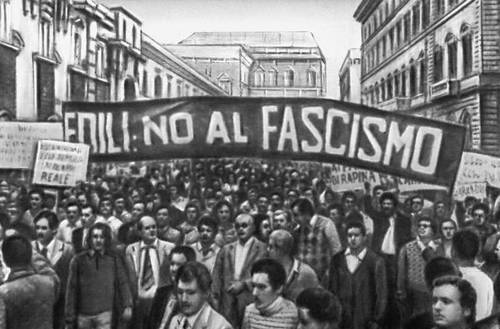 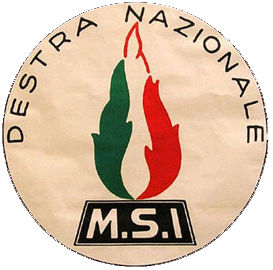 Movimento Sociale Italiano
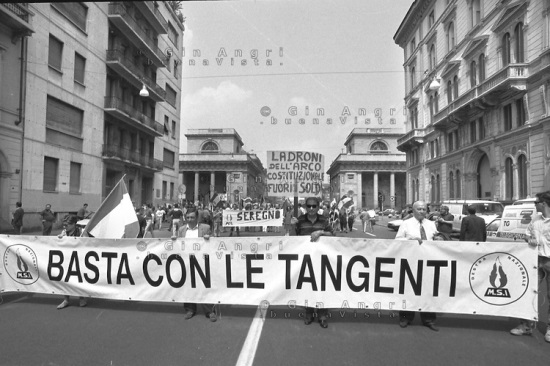 Movimento Sociale Italiano
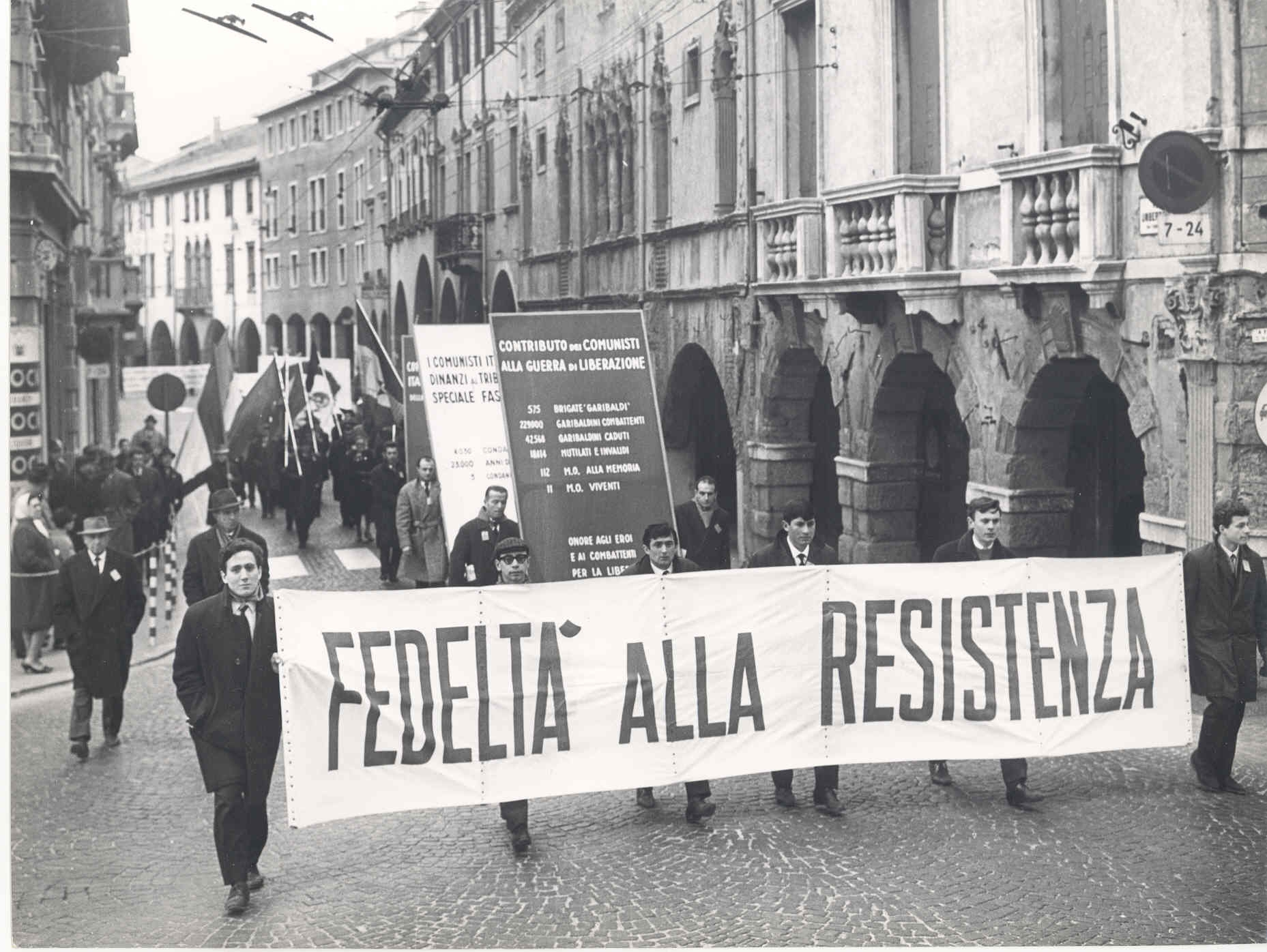 Movimento Sociale Italiano
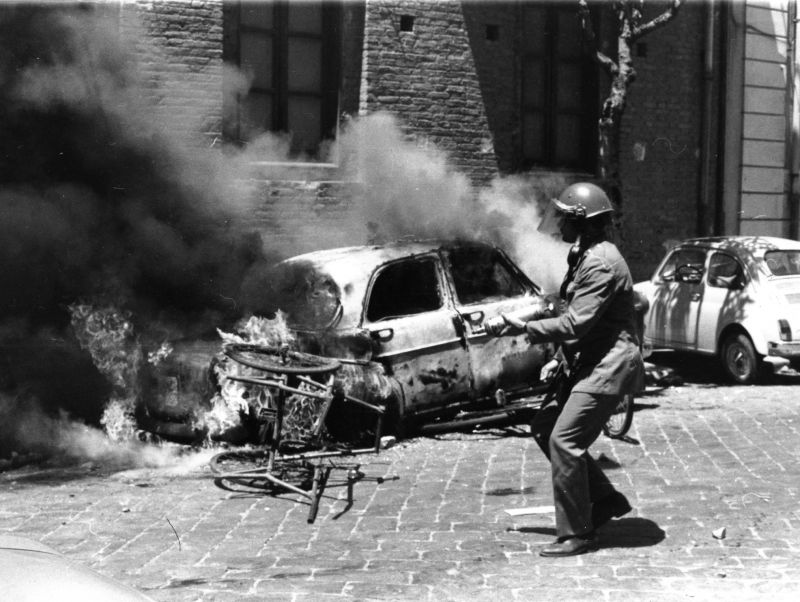 Movimento Sociale Italiano
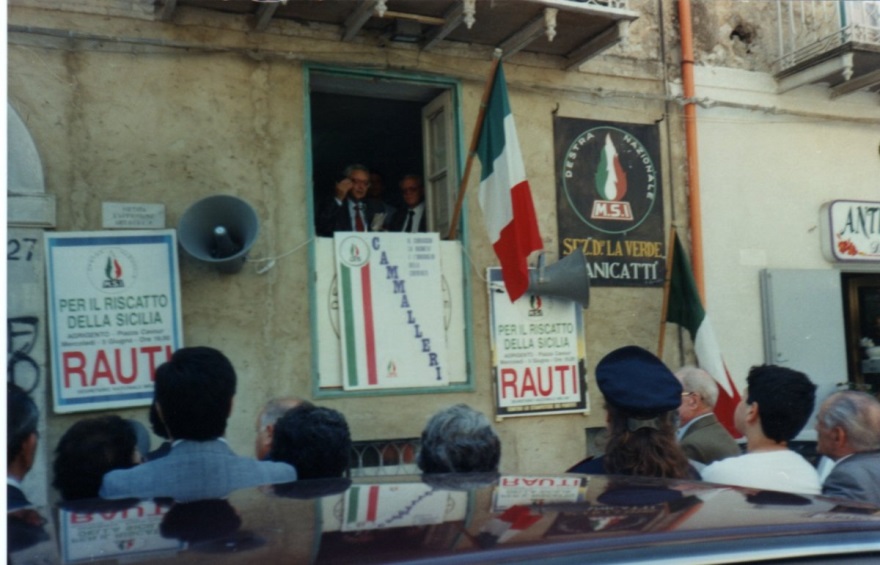 Movimento Sociale Italiano
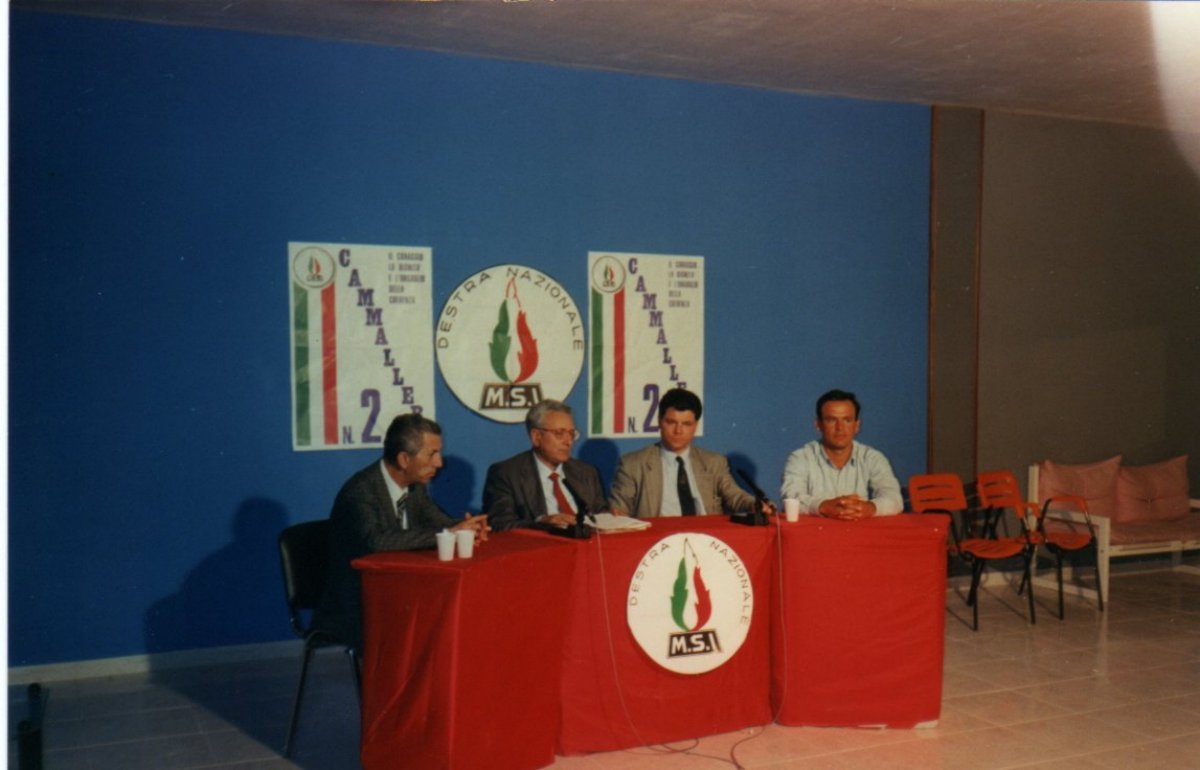 Movimento Sociale Italiano